Личность педагога в современной школе, обучение и воспитание успехом на уроках русского языка и литературы
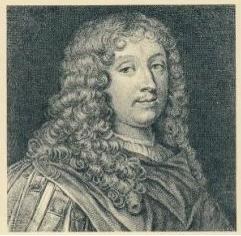 Все, что перестает удаваться, 
перестает и привлекать. 
                                               Ф. Ларошфуко
Главные элементы, 
составляющие личность учителя: 
 профессионализм
 компетентность 
продуктивность
 социально направленные личностные качества.
Главная цель,  решаемая нами, - создавать на уроке ситуацию успеха для каждого ребенка. 
  Успех в учении - это залог успеха в жизни, это реализованная цель, это воспитание успешной личности
Алгоритм педагогического воздействия личностного успеха деятельности ребёнка:
«снятие страха» - Ничего страшного, если не получится, мы тогда…. (попробуем ещё раз, вернёмся позднее к  данному заданию и т. д.);
 «авансирование» - У тебя, конечно, получится,  ведь ты… (стараешься, у тебя есть способности, если не будешь лениться и т. д.);
«скрытая инструкция» - Ты же помнишь, что… или  Тут главное, чтобы…
«персональная исключительность» - Именно у тебя должно получиться, так как ты
«высокая мотивация» - Нам это нужно… или  Для тебя ведь это так важно….
«педагогическое внушение» - Начинай же! или  Приступай!
Завершающий шаг:
«высокая оценка детали полученного результата» - Эта часть получилась отлично… или Особенно хорошо было…
Позитивные моменты
приобретение уверенности в своих силах;
стремление достигнуть еще больших результатов
получение ощущения внутреннего благополучия → позитивное отношение к окружающему миру
Негативные моменты
может привести к завышенной оценке;
необходимо учитывать психический фактор (потребность в расслаблении). 
общественное признание (если окажется не так оценено окружающими)
!! если результаты деятельности не имеют большого значения для самого выполняющего.